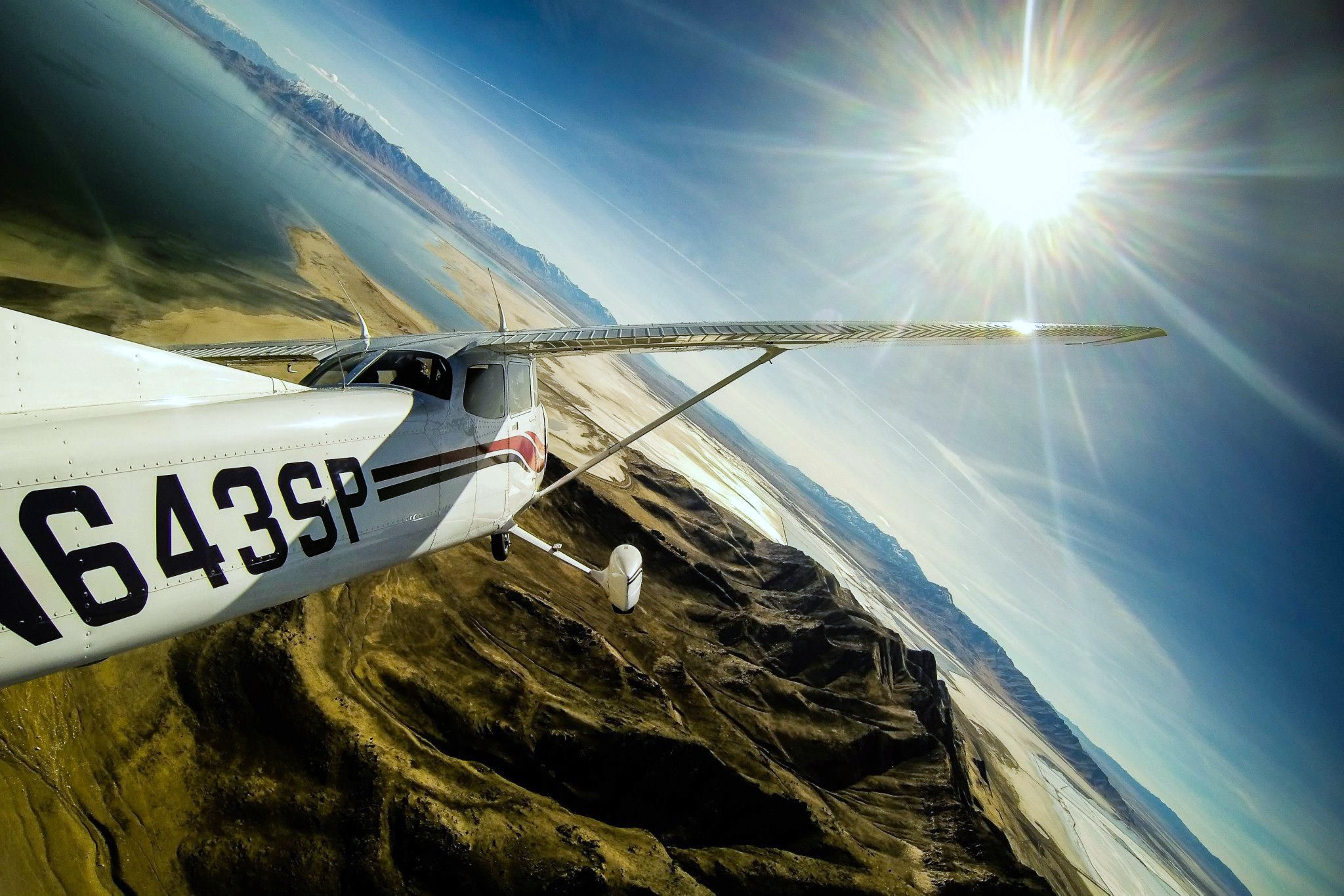 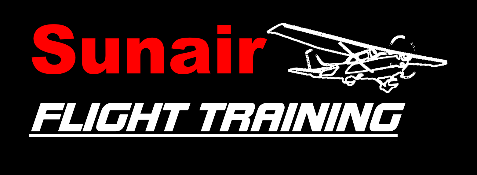 Medium Turns
Briefing copyrighted by Sunair Aviation Ltd.
Objectives
To change direction through 360˚ at a constant rate, using 30˚ angle of bank, while maintaining a constant altitude and keeping the aeroplane in balance

To complete a medium turn while climbing and descending
Principles of Flight
Forces in a Turn
L
L
VCL
VCL = W
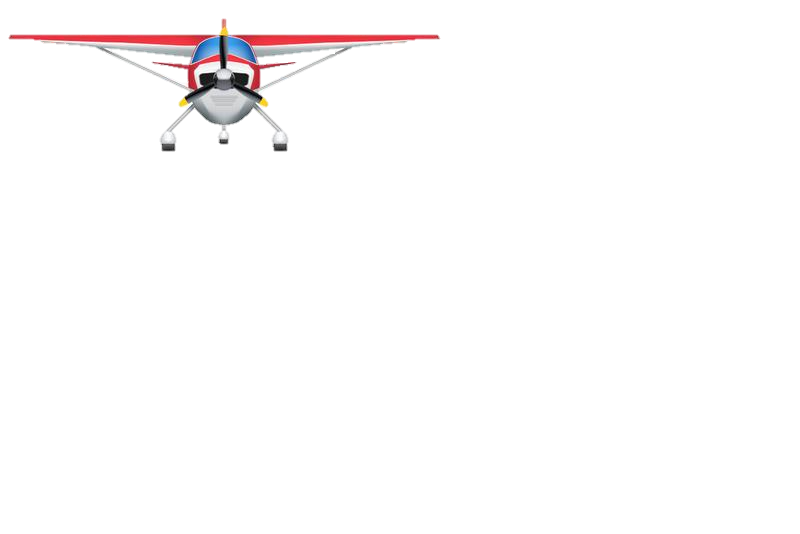 HCL = CPF
W
To maintain a level turn lift must be increased, this is done by increasing the angle of attack
Principles of Flight
Adverse Yaw
L
L
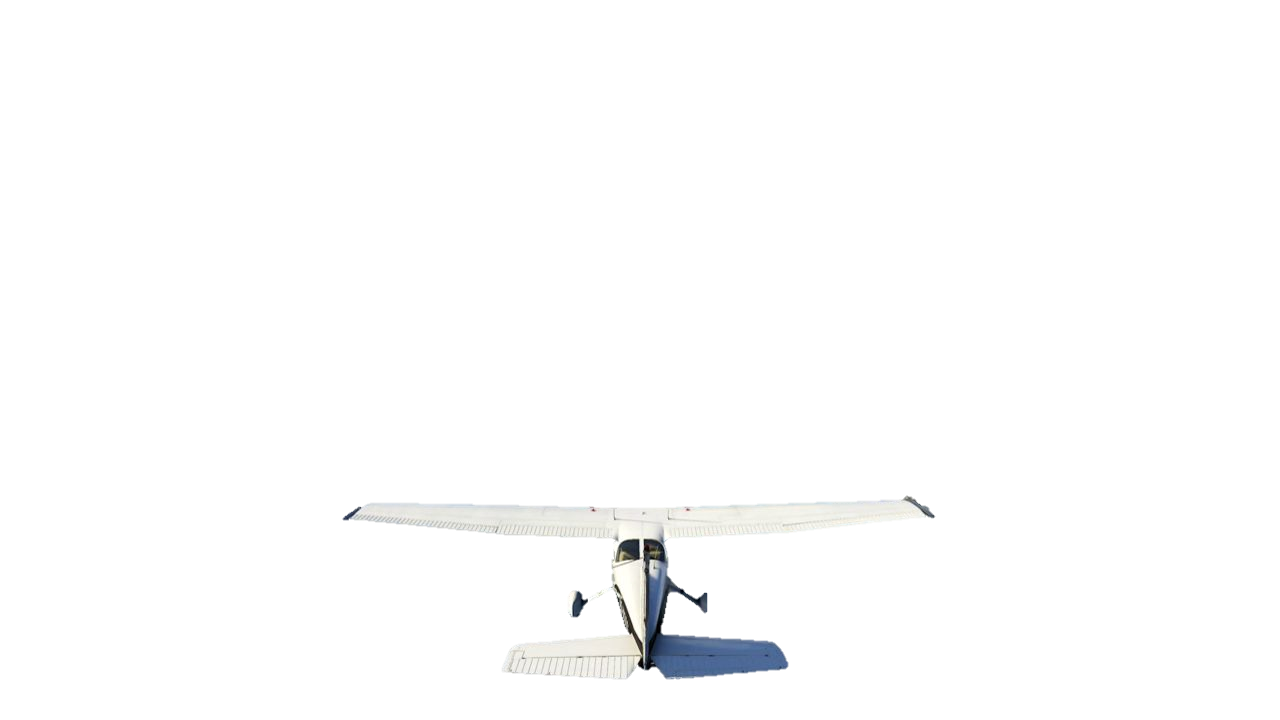 Principles of Flight
Adverse Yaw
RAF
Up-going Wing
L
Roll
L
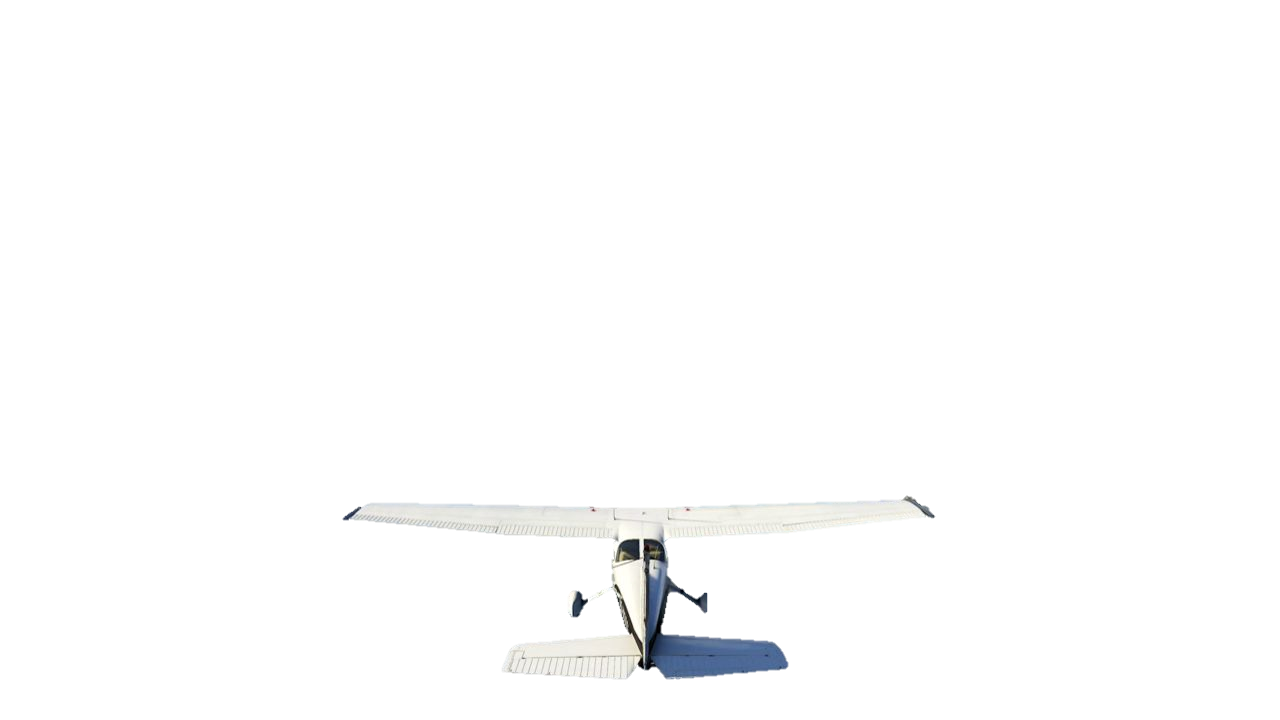 Principles of Flight
Adverse Yaw
RAF
Down-going Wing
RAF
Up-going Wing
Roll
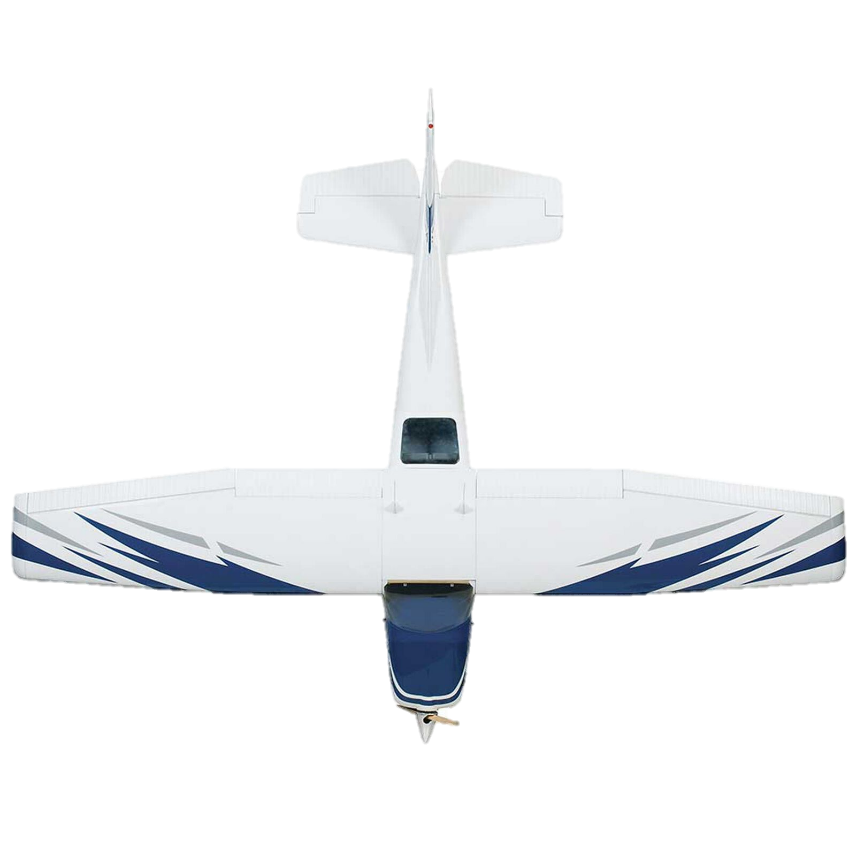 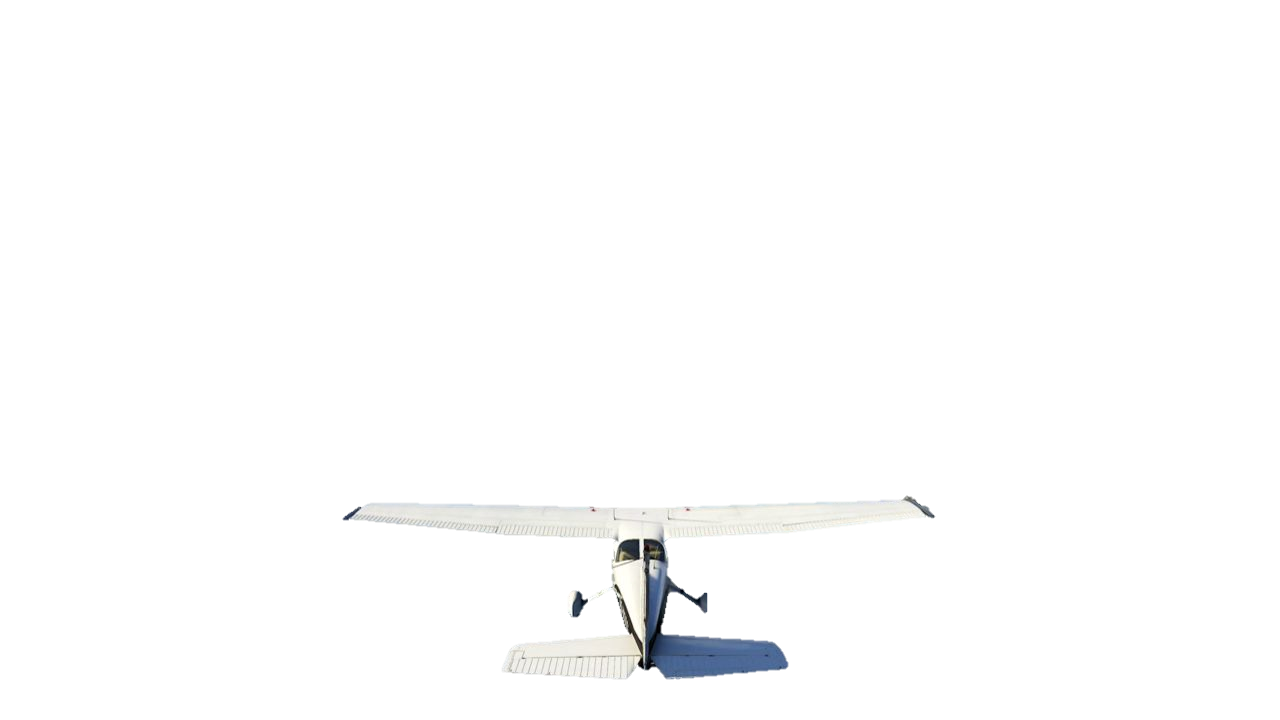 D
D
Principles of Flight
Adverse Yaw
RAF
Down-going Wing
RAF
Up-going Wing
Roll
Yaw
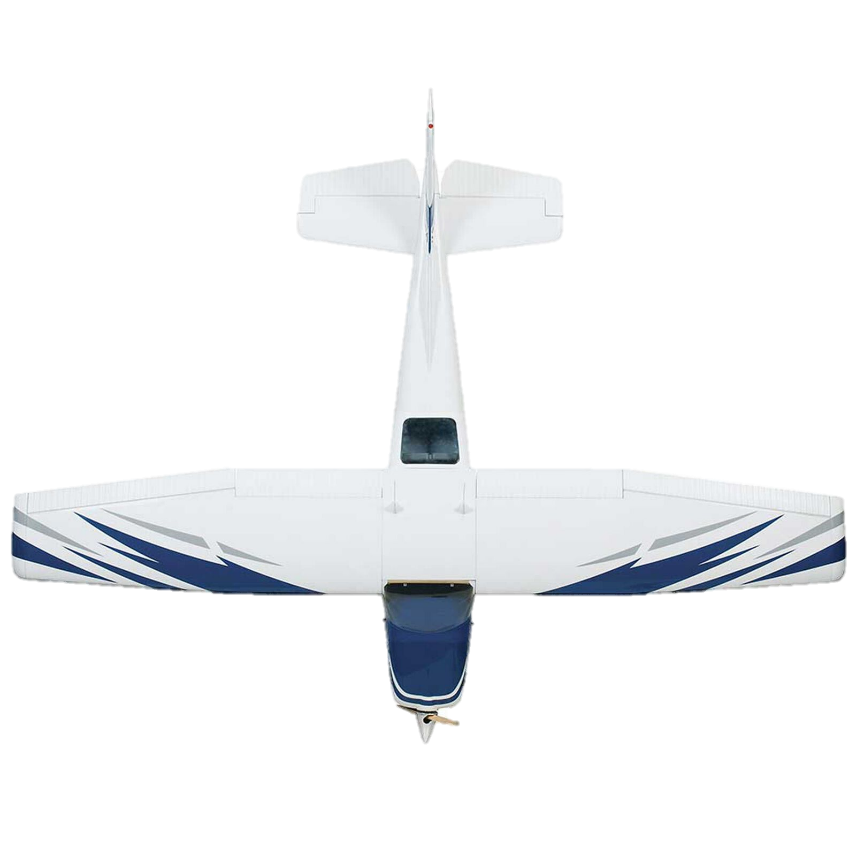 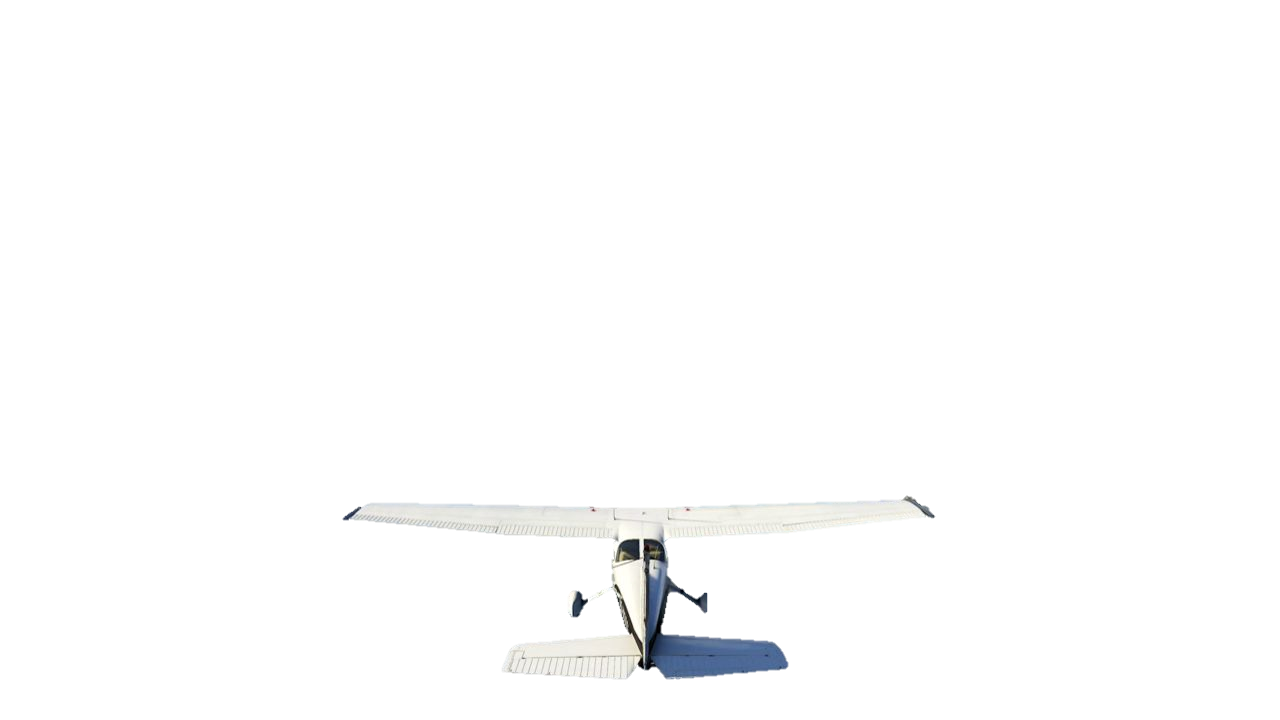 Balance with Rudder
Principles of Flight
Overbanking
The outer wing travels a further distance than the inner wing in the same time period


As a result, this wing is travelling faster and will produce more lift causing the aircraft to continue rolling into the turn
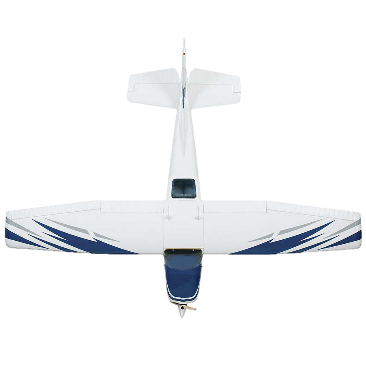 Principles of Flight
Overbanking in a Climbing Turn
Outer Wing Flight Path
Inner Wing Flight Path
Altitude Gain
Horizontal distance travelled
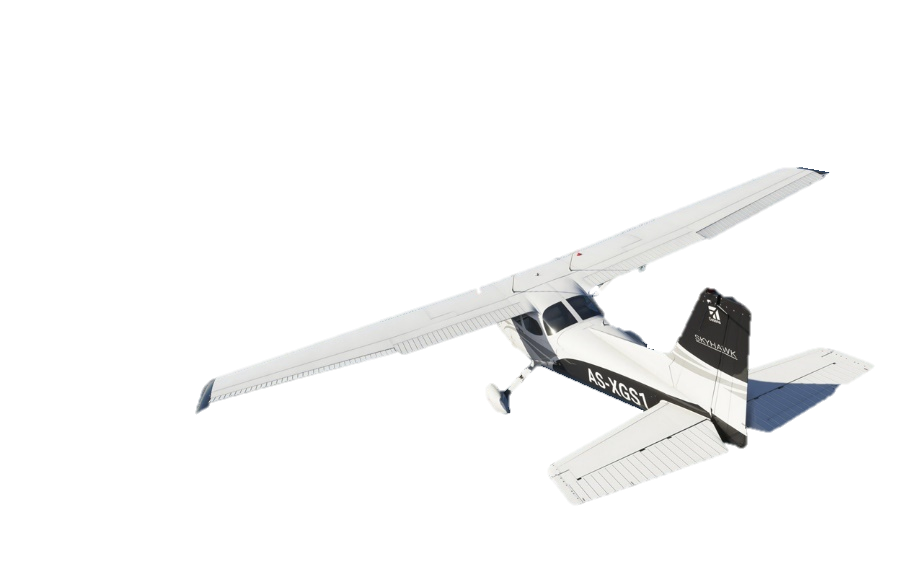 Note: Climb performance reduces with increasing bank angle 
(max 20° during climb)
Since the outer wing has a greater angle of attack it produces more lift creating a tendency to overbank
Hold off with aileron
Principles of Flight
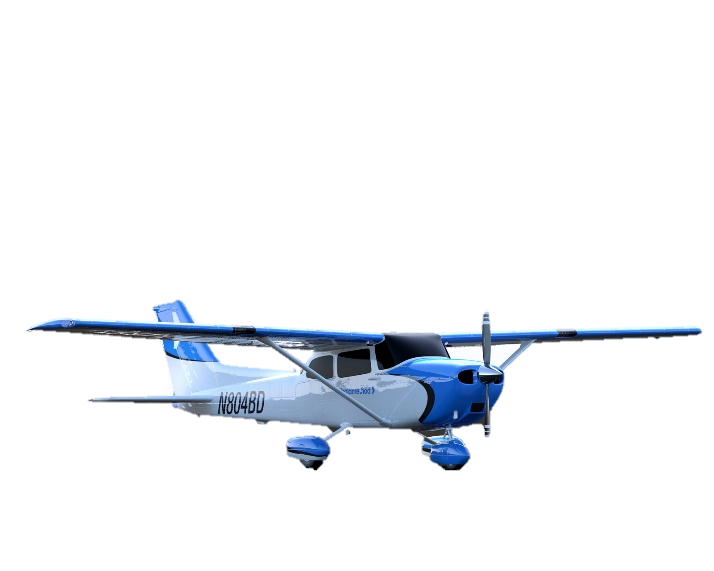 Underbanking in a Descending Turn
Outer Wing Flight Path
Altitude Loss
Inner Wing Flight Path
Horizontal distance travelled
Since the inner wing has a greater angle of attack it produces more lift creating a tendency to underbank
Maintain Bank Angle With Aileron
Aircraft Management
VFR Minima
Controlled airspace
SCADIE
    Cruise check: Complete at Top of Climb and 
    regularly during flight

Lookout
    20°every 2 seconds
    Prior to and during turns

Airspace
    Vertical and lateral limits (drift)

Taxi Check
    Turn/Skid, Turn, Level, Turn (both 
    directions)
    Check Brakes
-
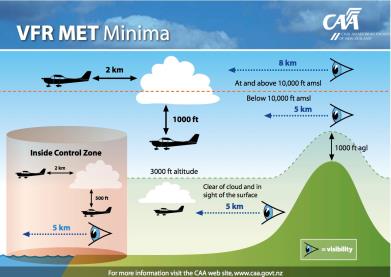 -
-
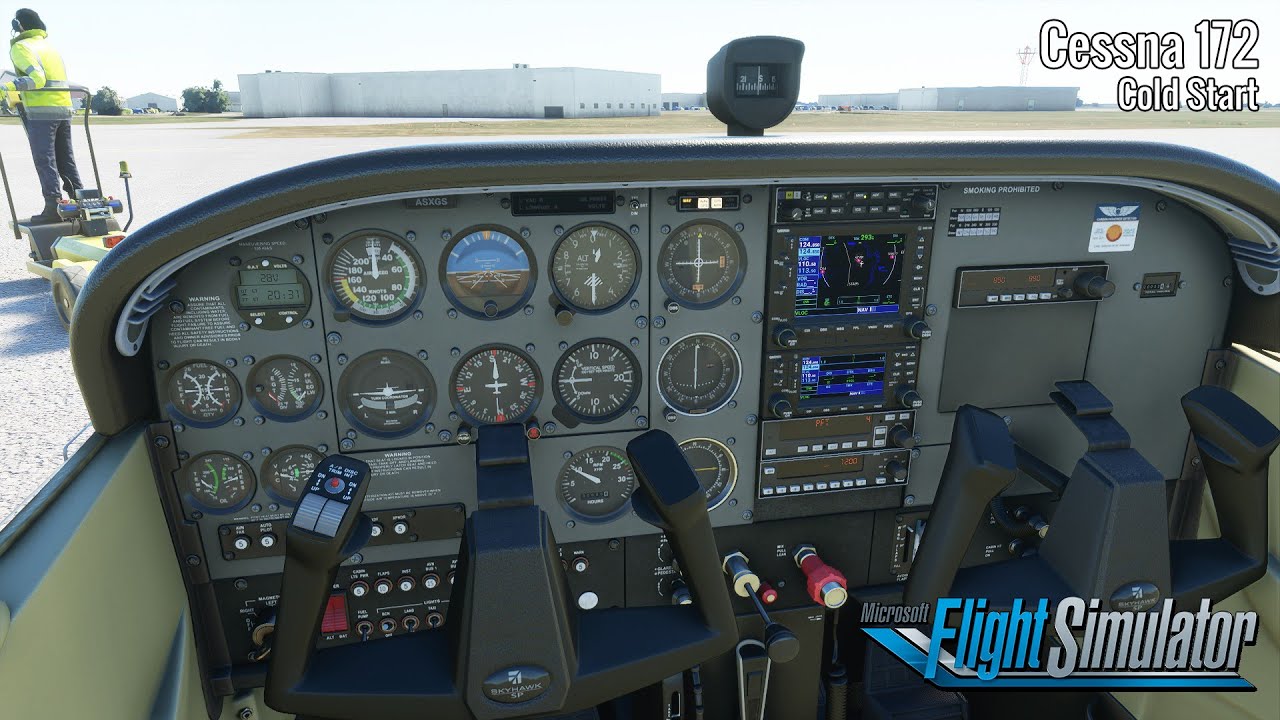 -
-

-
Human Factors
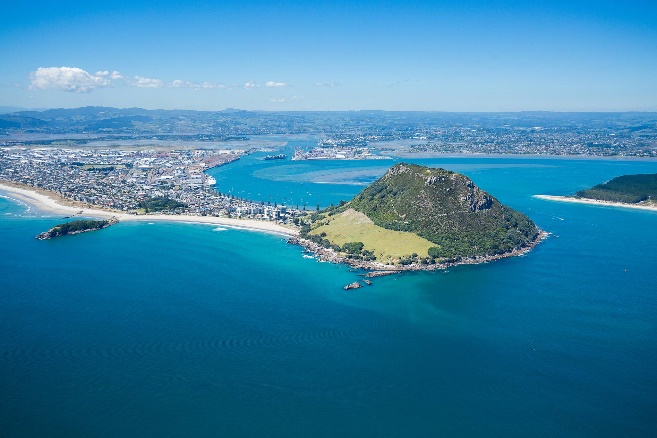 Disorientation
    Select a large reference point

Situational Awareness
    Lookout and Listen out
    Consider current weather conditions

Resisting Bank
    Pilot tendency to sit up straight or reduce angle of bank
-
-
-
-
IM SAFE
Air Exercise
Taxi Check
    Turn/Skid, Turn, Level, Turn

Adverse Yaw

Demonstration
    Roll into turn with aileron, no rudder. Note yaw in opposite direction to roll
-
-
Air Exercise
The Medium Turn

Entry
    Ref point, Ref altitude, Lookout


    Roll in smoothly with Aileron
    Balance with Rudder
    Set attitude with Elevator


    Check 30⁰ angle of bank
-
}
-
-
-
Coordinate  (eyes outside)
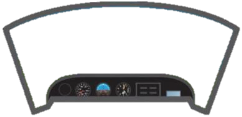 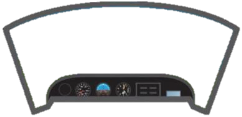 -
Effect of side by side seating on attitude
Air Exercise
The Medium Turn

Maintain

Lookout – Traffic, airspace, cloud, reference point

Attitude – Confirm correct, 30⁰ AoB

Instruments – Confirm performance 
	          (Altitude, bank angle, balance ball)
30º
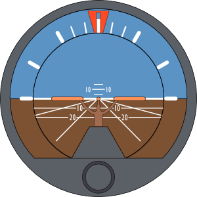 Air Exercise
The Medium Turn

Exit
    Anticipate reference point by ½ AoB


    Roll out smoothly with Aileron
    Balance with Rudder
    Set S&L attitude with Elevator

    Check PAT
-
}
-
-
-
Coordinate  (eyes outside)
-
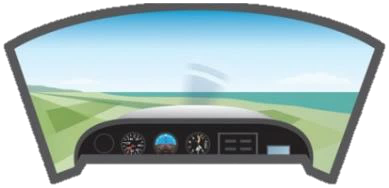 Air Exercise
Climbing Turns
 
Ref point, Ref Altitude, Lookout

    Establish cruise climb at 80kts
    Roll in with aileron, Balance with rudder 
    Limit AoB to 20°
    Tendency to continue rolling into turn – hold off with aileron

Descending Turns

Ref Point, Ref altitude, Lookout

    Establish powered descent at 70kts
    Roll in with aileron to 30° AoB, Balance with rudder
    Relax back pressure to maintain 70kts
    Tendency to roll out of turn – hold on with aileron
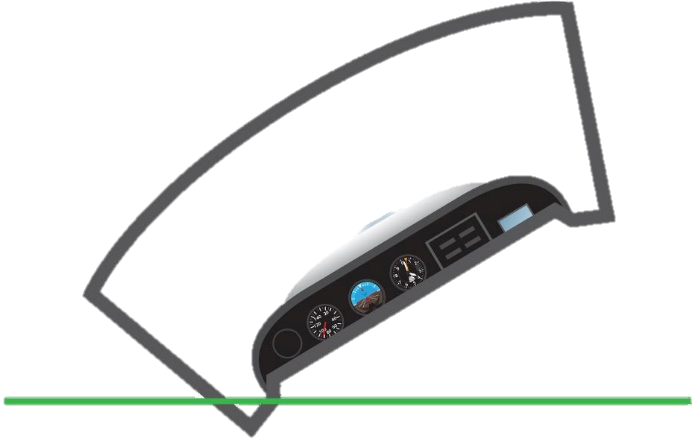 -
-
-
-
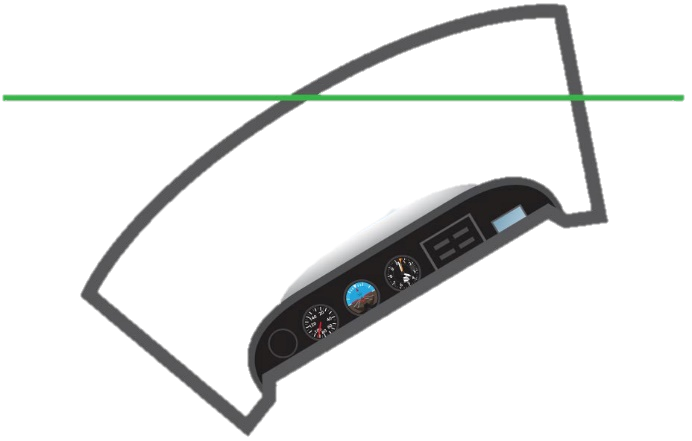 -
-
-
-
Last Slide